Expert Content
Strategy Guide
Certificate of Deposit Renewal
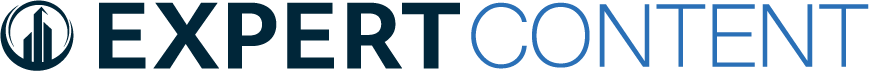 Certificate of Deposit Renewal
Email
This journey is intended to reengage existing CD owners, alert them of upcoming renewal dates, and encourage an extension. TE recommends leveraging the related CD Cross-Sell journey to complement this campaign. The campaign includes two renewal emails and a thank you when/if the customer renews or initiates another CD.

*All communications should be reviewed prior to initiating the journey.
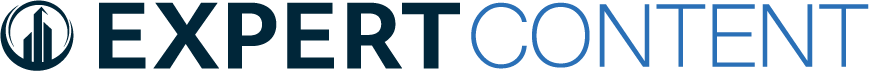 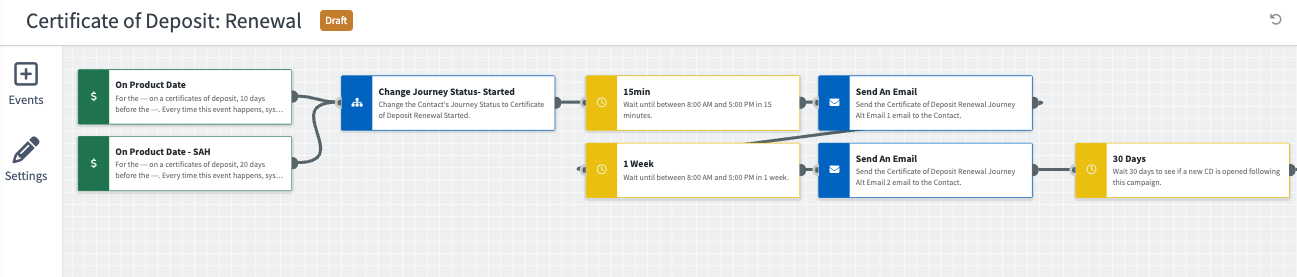 Journey Map Notes:
Keep emails that work for your organization, swap with custom, or add these emails to your existing campaigns.
Adjust onramps with organization specific groups and Focused View outcomes.
Certificate of Deposit Renewal
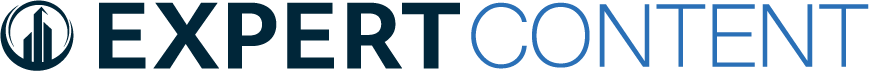 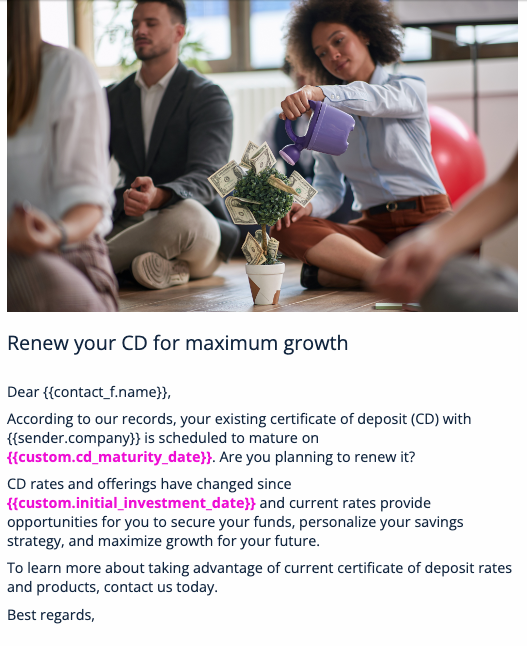 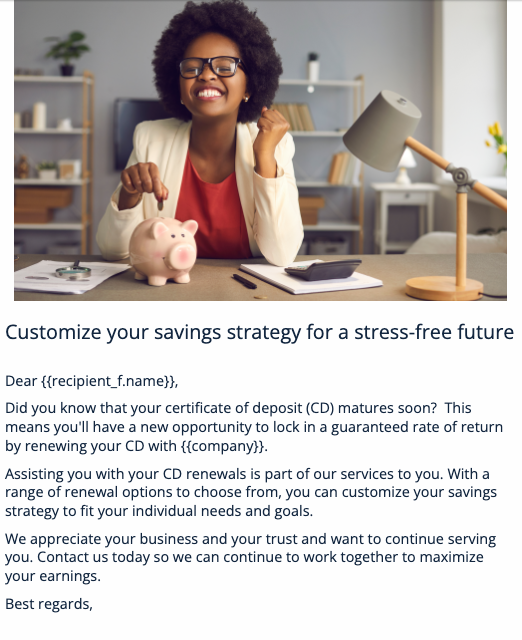 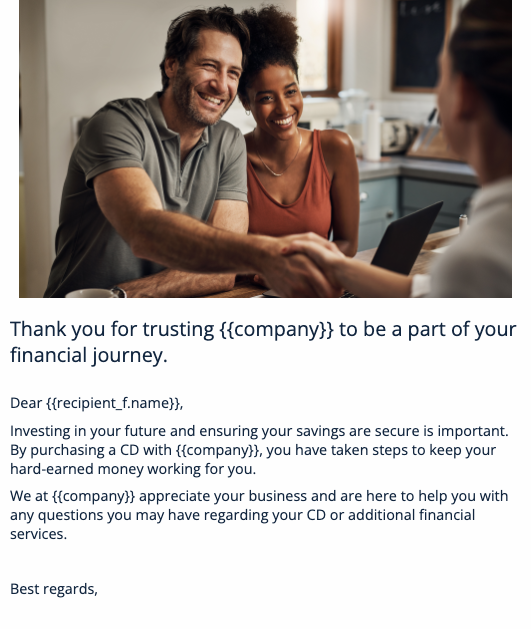 Email Subject:
Keep your savings secure and growing
Lock in a guaranteed return: Why renewing your CD is a smart choice
You’re on the right path
[Speaker Notes: This page should be used for JOURNEY EMAILS (duplicate as needed)]